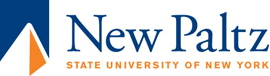 Division of Engineering Programs
Senior DesignRestaurant Digital Ordering System
by
Adesh Bhagirathy


Advisor: Dr. Baback Izadi
Organization
This presentation is organized by:
Overview & Background
Project Goals
Requirements – Functional & Non-Functional
Architecture
Design & Construction
Results & Conclusions
Adesh Bhagirathy
2
Overview & Background
Adesh Bhagirathy
3
Overview
My project is a system that allow restaurants to offer online ordering to their customers.
Adesh Bhagirathy
4
Background
Why did it choose this project?
Issues addressed?
Current landscape and options
Adesh Bhagirathy
5
Project Goals
Adesh Bhagirathy
6
Project Goals
Promotes the restaurant and their brand
Lower cost but full featured options
Fully managed hosted options – lets restaurants do what they do best
Adesh Bhagirathy
7
Requirements
Adesh Bhagirathy
8
Functional design requirements
New channel – enhances the brand and ordering options
Presentation – Customer experience
Simple but elegant
Easy to use and navigate
Intuitive and user friendly 
Communication
Get information and status
Receipt and final confirmation
Ease of setup and configuration
Order processing
Adesh Bhagirathy
9
Non Functional requirements
Robust
System is stable, reliable and not brittle
Scale
System can scale with business growth and traffic
Extensible
How easy to extend and add new features and functionality
Performance
Load time / Interaction time
Under load
Support
How much support and maintenance is needed
Security
How is it managed / How it safeguards user information
Adesh Bhagirathy
10
Architecture
Adesh Bhagirathy
11
Architecture
The system utilizes a multi-tier SOA architecture design.
Adesh Bhagirathy
12
Database Tier
MySQL Database
Scalability and Flexibility
High Performance
High Availability
Robust Transactional Support
Strong Data Protection
Comprehensive Application Development
Low Total Cost of Ownership
Data Architecture & Model
Data Relationship
Table Structure
Data configuration
Adesh Bhagirathy
13
Design & Construction
Adesh Bhagirathy
14
Data Model - Client
Adesh Bhagirathy
15
Data Model - Menu
Adesh Bhagirathy
16
Data Model - Order
Adesh Bhagirathy
17
Services Layer
Data Access Layer
Create
Read
Update
Delete
Business Logic Layer
Calculation
Manipulation
Business Logic
Adesh Bhagirathy
18
Services Layer - SOA
Windows Communication Foundation (WCF)
A framework for building service-oriented applications. Data sent as asynchronous messages from one service endpoint to another.
RESTful Web Service
Representational State Transfer (REST) is an architectural style that specifies constraints, such as the uniform interface to improve performance and scalability. 
Returns JSON Objects
JSON (JavaScript Object Notation) is a lightweight data-interchange format. It is easy for humans to read and write. It is easy for machines to parse and generate. It is based on a subset of the JavaScript Programming Language, Standard ECMA-262 3rd Edition - December 1999.
Adesh Bhagirathy
19
Services Layer - SOA
Returns JSON
JSON Example
GET (Reads)
Get Orders – Client / Order  Id
Get Orders – Client / Order / Order Status
Get Orders – Client / Search

PUT (Writes)
Create Order – Order Info
Update Order – Order Id / Order Status / Notes
Update Order – Order Id / Order Item / Quantity / Price
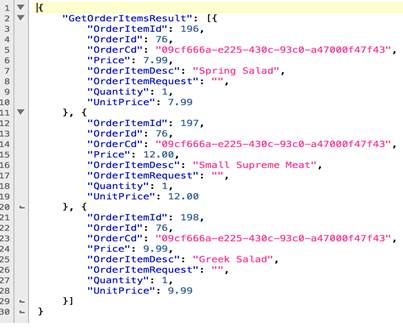 Adesh Bhagirathy
20
Presentation Layer - Website
Customer Website:
Built on a reusable framework using using Microsoft’s ASP.NET MVC (Model View Controller)
Model – Data stored / retrieved 
View – Output Presentation
Controller – Processes interaction events and inputs
Bootstrap
Front-end framework
HTML, CSS, Responsive Design
jQuery
A fast, small, and feature-rich JavaScript library
HTML document manipulation, event handling, animation
Built in AJAX support
Adesh Bhagirathy
21
Customer Interface
Web interface designed to allow the store to display their menu items in a clear and detailed way
Easy ordering options and shows information on the store location.
The system will check the customer location if the store restricts, expected, the ordering location.
Web application utilizes responsive design and will display correctly on most devices.
Adesh Bhagirathy
22
Design – Customer Experience
Website: Desktop / Laptop
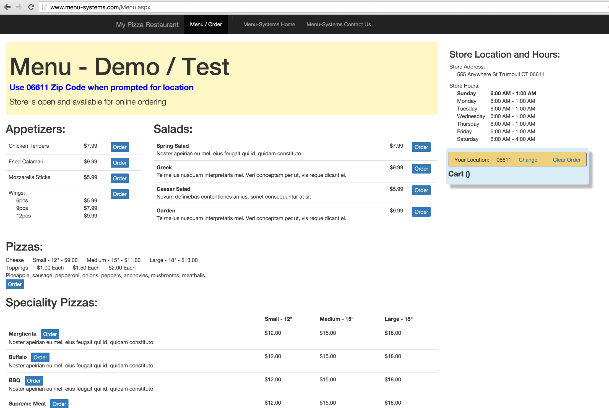 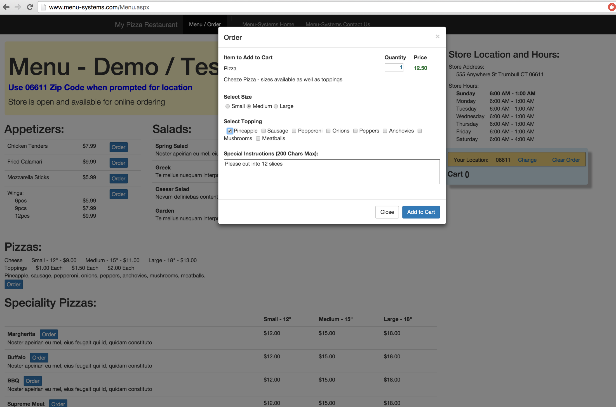 Simple Design
Responsive
Get store info
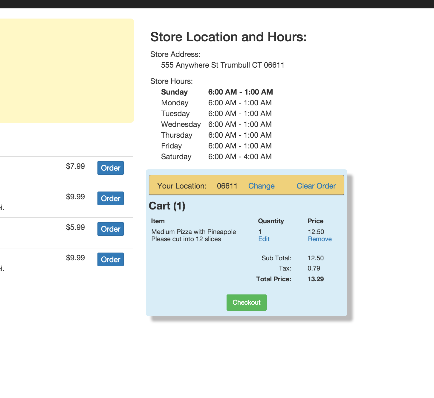 Click on order Button
Order added to cart
Adesh Bhagirathy
23
Design – Customer Experience
Website: Mobile / Tablet Smaller / Screen
Stacked Design
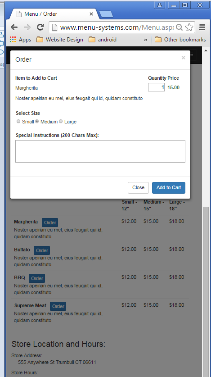 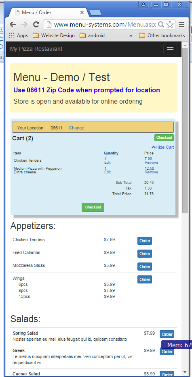 Adesh Bhagirathy
24
Design – Customer Experience
Website: Checkout
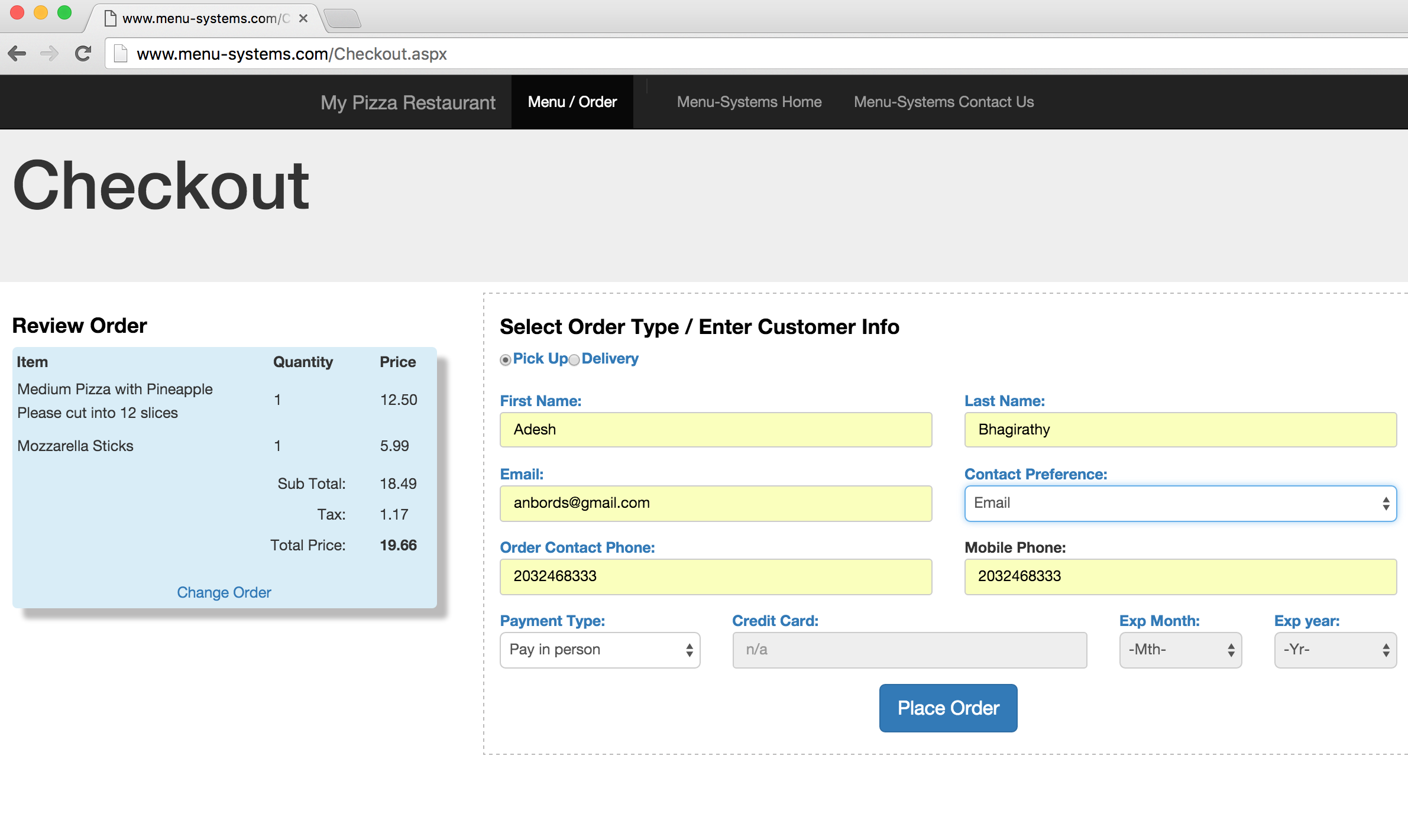 Simple Design
Order Summary
Responsive
Adesh Bhagirathy
25
Design – Customer Experience
Website: Receipt
Simple Design
Order Summary
Responsive
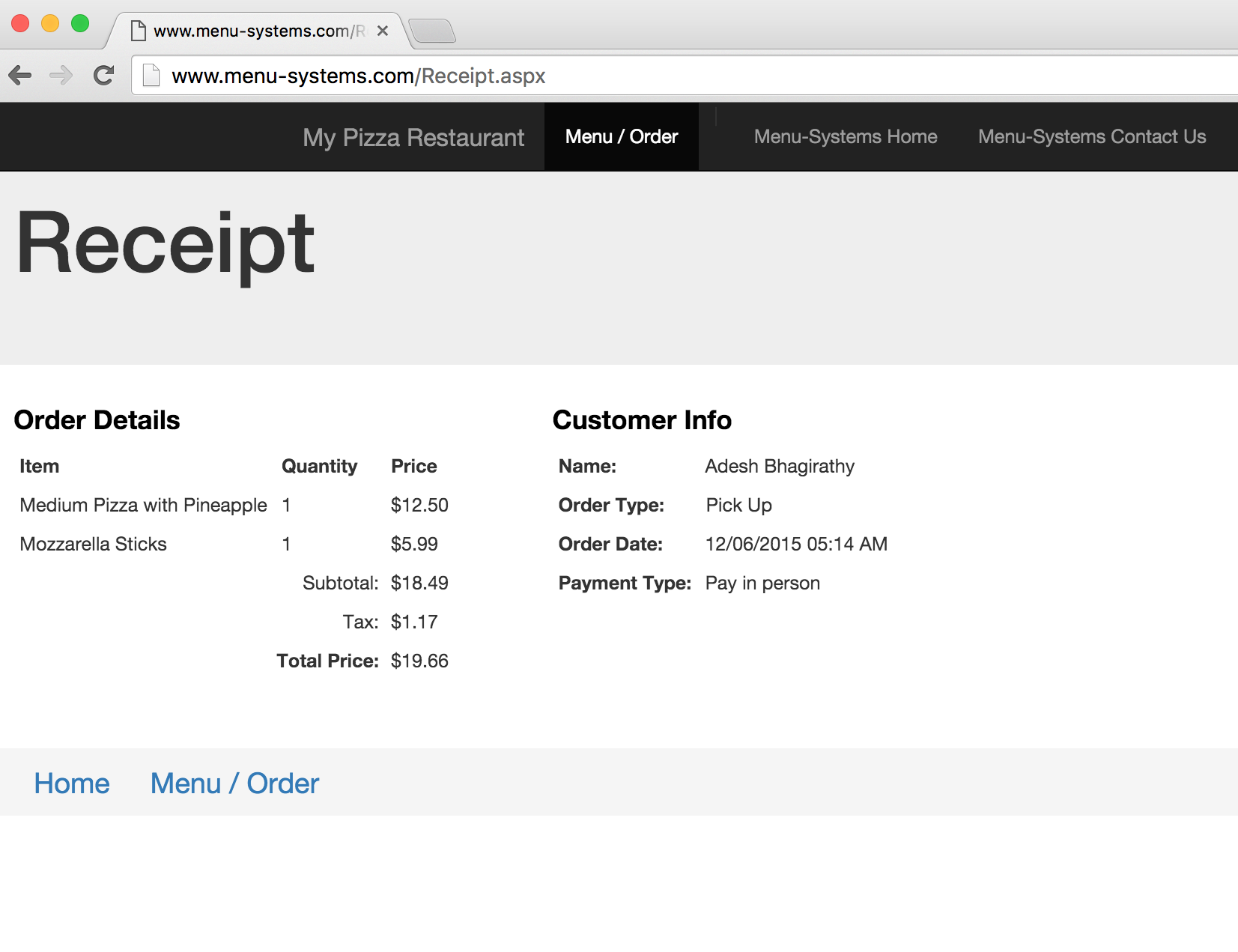 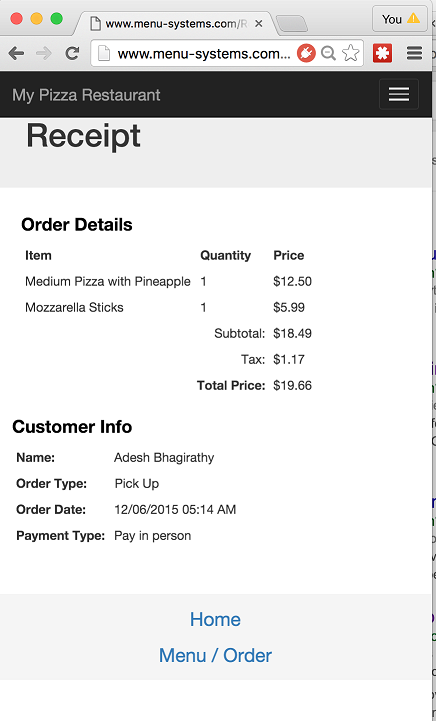 Adesh Bhagirathy
26
Design – Communication
Email Receipt
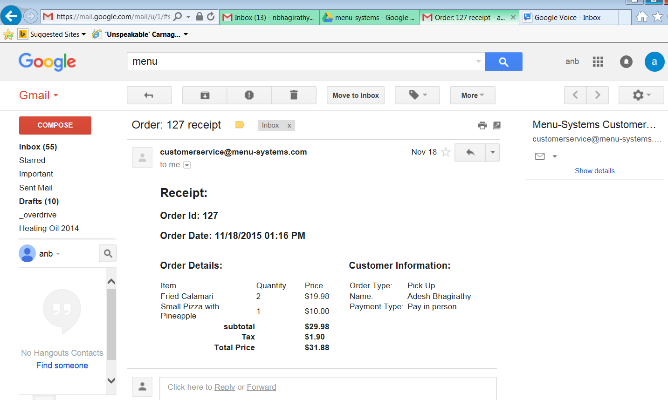 Adesh Bhagirathy
27
Presentation – Order Processing
Restaurant Order Processing
Custom Android Application
Rich application utilizing Android operating system
Take advantage of tablet features – touch, rich and robust user interface
Ease of development and low cost
Adesh Bhagirathy
28
Android App
The restaurant or store receives and manages the orders via a native and proprietary Android App.
It makes use of the secure REST API’s (service layer) to retrieve and update data.
The application polls every few minutes to retrieve new orders.
Adesh Bhagirathy
29
Android App
Order Details Module
Click on Order summary tile to drill into order details
Easily see detail information on order
List of order items
Shows price, tax and subtotals
Customer Information
Payment Information
Complete, Cancel the order
Contact customer
Adesh Bhagirathy
30
Android App – Order Details
Order Details Module
Click on Order summary tile to drill into order details
Easily see detail information on order
List of order items
Shows price, tax and subtotals
Customer Information
Payment Information
Complete, Cancel the order
Contact customer
Adesh Bhagirathy
31
Android App – Edit Order Details
Edit Order Module
Edit Order
Update, Modify or Delete order items
Price
Quantity
Notes to order
Store Price Adjustment
Adesh Bhagirathy
32
Android App – Communication
Communicate to Customer
Communication
Able to communicate with customer
Uses built in email functionality
Prefills customer information from order
Send updates / info on order
Adesh Bhagirathy
33
Android App - Search
Search Module
Find Order(s)
Locate a particular order
Search by Order Id
Search by 
Name
Email
Phone
Adesh Bhagirathy
34
Results & Conclusions
Adesh Bhagirathy
35
Engineering Constraints
Economic
There are several companies in this space the goal of this project was to deliver a full-featured system at a lower cost.
Environmental
The system is designed to be entirely digital and therefore paperless – reduced paper need and consumption which is beneficial to the environment.
Sustainability
Offers another business channel to restaurants. Potential for increased traffic and orders which help build the restaurant brand and has the economic benefit revenue to the local community if taxes and job creation.
Social & Political
The system is designed to promote and offer another channel of ordering for restaurants and small businesses. In use and function it has the socio-political ability to influence and change behavior to more self-service order placement.
Adesh Bhagirathy
36
Engineering Standards
This project and system is a software based digital ordering system which is reliant on the Internet, digital communications, transmission security and interface design standards. 
World Wide Web Consortium
The World Wide Web Consortium (W3C) is an international community where Member organizations, a full-time staff, and the public work together to develop Web standards -Building and rendering web pages; web access from anywhere and any device; architecture and underlying technologies and principles for transmission and data structure
IETF
The Internet Engineering Task Force (IETF) is a large open international community of network designers, operators, vendors, and researchers concerned with the evolution of the Internet architecture and the smooth operation of the Internet. It is open to any interested individual. The IETF Mission Statement is documented in RFC 3935.
The actual technical work of the IETF is done in its working groups, which are organized by topic into several areas (e.g., routing, transport, security, etc.).
ISOC
The Internet Society (ISOC) is a global cause-driven organization governed by a diverse Board of Trustees that is dedicated to ensuring that the Internet stays open, transparent and defined by you. 
They are a trusted independent source of leadership for Internet policy, technology standards, and future development. More than simply advancing technology, they work to ensure the Internet continues to grow and evolve as a platform for innovation, economic development, and social progress for people around the world.
Adesh Bhagirathy
37
Future Improvements
Security
Improve Service Layer security.
IP Filtering
Admin Portal
The DB configuration is all done via scripts at this point. This is fine for now, but a future improvement would be to create a portal to manage the DB configuration.
Communication Preference
The current system, while it supports SMS, only has email communication setup and working. Taking advantage of SMS and having the ability to communicate with a customer via SMS is a natural extension of the system in offering a fully digital experience.
Store Interface (tablet application)
Real-world experience and usage feedback
Adesh Bhagirathy
38
Conclusion
Goal was to design a reusable, scalable and extensible Restaurant Digital Ordering System
Achieved?
Yes – I believe that I was able to develop a commercially viable system.
System meets the functional and non-functional requirement.
System is robust and scalable.
Sound and proven architecture and technologies utilized.
Simple, Intuitive and user friendly customer design
Robust and responsive order processing tablet application.
Adesh Bhagirathy
39